สื่อการเรียนการสอน
วิชา การบริหารระบบข้อมูลสำหรับโลจิสติกส์
1. กฎ และพื้นฐานเบื้อนต้นของระบบ EAN.UCC
1.1)ขอบเขตครอบคลุมการใช้งานของระบบ
  รูปสัญลักษณ์ของรหัสแท่งประเภทนี้มีจุดมุ่งหมาย เพื่อใช้สำหรับการเก็บเงิน (check out) ยูพีซีเป็นรหัสแท่งที่มีความยาวของรหัสแท่งที่แน่นอน ไม่สามารถเปลี่ยนแปลงได้ และเป็นมาตรฐาน ที่ถูกกำหนดใช้ในธุรกิจขายปลีกและธุรกิจที่เกี่ยวกับอาหารเท่านั้น ยูพีซีถูกพัฒนาขึ้นมาเพื่อให้สามารถนำมาใช้งานกับมาตรฐาน รหัสสินค้าที่เป็นตัวเลข 12 หลักสำหรับธุรกิจด้านนี้
EAN-13(European Article Numbering international retail product code) เป็นแบบบาร์โค้ดที่ได้รับการยอมรับมากที่สุดในโลก โดยบาร์โค้ดประเภทนี้จะมีลักษณะเฉพาะของชุดตัวเลขจำนวน 13 หลัก ซึ่งมีความหมายดังนี้3 หลักแรก  คือ รหัสของประเทศที่กำหนดขึ้นมาเพื่อให้ผู้ผลิตได้ทำการลงทะเบียนได้ทำการผลิตจากประเทศไหน4 หลักถัดมา คือ รหัสโรงงานที่ผลิต5 หลักถัดมา คือ รหัสของสินค้าและ ตัวเลขในหลักสุดท้าย จะเป็นตัวเลขตรวจสอบความถูกต้องของบาร์โค้ด (Check digit)แม้ ว่าบาร์โค้ดแบบ EAN-13 จะได้รับการยอมรับไปทั่วโลก แต่ในสหรัฐอเมริกาและแคนนาที่เป็นต้นกำเนิดบาร์โค้ดแบบ UPC-A ยังคงมีการใช้บาร์โค้ดแบบเดิม จนวันที่ 1 มกราคม ค.ศ. 2005 หน่วยงาน Uniform Code Council ได้ประกาศให้ใช้บาร์โค้ดแบบ EAN-13 ไปพร้อมๆ กับ UPC-A ที่ใช้อยู่เดิม การออกประกาศในครั้งนี้ทำให้ผู้ผลิตที่ต้องการส่งออกสินค้าไปยังสหรัฐ อเมริกาและแคนาดาต้องใช้บาร์โค้ดทั้ง 2 แบบบนผลิตภัณฑ์การคำนวนตัวเลขตรวจสอบความถูกต้องของบาร์โค้ดแบบ EAN-13 (Check digit Calculation)
1.2) ระบบหมายเลข
เลขหมายประจำตัวสินค้า (Global Trade Item Number: GTIN)           
       การระบุตัวตนของสินค้า (Identification of Trade Items) อาศัยเลขหมายประจำตัวสินค้าสากล (GTIN : Global Trade Item Number) โดยเลขหมายดังกล่าวใช้บ่งชี้เฉพาะรายการสินค้า ที่ใช้ในการทำธุรกรรมธุรกิจทั่วโลก ซึ่งหมายถึงรายการใดๆ ก็ตามไม่ว่าจะเป็นตัวสินค้าหรือบริการ ที่สามารถใช้ในการอ้างอิงเพื่อจัดเก็บและค้นหาข้อมูลในระบบฐานข้อมูลระหว่างคู่ค้า อาทิเช่น ชนิดสินค้า, การกำหนดราคา, การสั่งซื้อ, หรือการจัดส่งสินค้า เป็นต้น โดยเลขหมายประจำตัวสินค้าจะประกอบด้วย รหัสประเทศ, เลขหมายประจำตัวสมาชิกหรือรหัสประจำตัวบริษัท, รหัสประจำตัวสินค้าที่ผู้ใช้งานเป็นผู้กำหนดเอง และตัวเลขตรวจสอบที่ได้จากการคำนวณ
เลขหมายเรียงลำดับบนบรรจุภัณฑ์เพื่อการขนส่ง (serial shipping container code: sscc)
        เป็นหมายบ่งชี้มาตรฐาน ใช้สำหรับบ่งชี้เฉพาะเจาะจง หน่วยบรรจุภัณฑ์เพื่อการส่ง และ/หรือ
การจัดเก้บ ที่เรียกว่า “Logistics”
       หน่วยบรรจุภัณฑ์เพื่อการขนส่ง หรือการจัดเก็บ เป็นหน่วยหนึ่ง ที่จะรวมส่วนประกอบอื่นๆ
เข้ากัน สำหรับการขนส่ง และ/หรือ การจัดเก็บ ซึ่งมีความจำเห็นสำหับการบริหารสายการจัดจำหน่าย หรือใช่อุปทาน
	     การแปลงข้อมูล ดัวยเครื่องอ่านสัญสักษณ์สแกนเนอร์ บนป้ายที่มีบาร์โค่ sscc ติดอยู่บนหน่วยบรรจุภัณฑ์เพื่อการขนส่ง ช่วยให้การบรรทุเคลื่อนย้ายทางกายภาพของหน่วยบรรจุภัณฑ์ทำได้ และสืบค้นได้ เป็นหน่วยเฉพาะตัวโดยที่เชื่อมข้อมูลที่ติมมาตับหน่วยบรรจุภัณฑ์ ทำให้ข่าวสารไหลติดไปกับการเคลื่อนย้ายทางกายภาพ นอกจากนี้ ยังเปิดโอกาสให้ใช้งานได้อย่างกว้างขวางขึ้น เช่น การขนส่งผ่านดาวเทียบเรือต่างๆ เส้นทางเดินเรือ การรับสินค้าอย่างอัตโนมัติ เป็นต้น
เลขหมายประจ่ำตัวตำแหน่งที่ตั้งที่ใช้ทั่วโลก ( Global  Location Number : GLN )
      
        เลขหมาย GLN ถูกนำมาใช้เพื่อบ่งชี้ การเป็นหน่วยงานที่ถูกต้องทางกฏหมายของการเป็นองกรหนึ่ง หรือบริษัทใดบริษัทหนึ่ง เลขหมาย GLN นี้ยังถูกนำมาใช้บ่งชี้สถานที่ตั้งทางกายภาพ หรือหน้าที่ของหน่วยงาน และแผนกงานในองค์กร       เลขหมายประจำตำแหน่งที่ตั้งสากล หรือ GLN เป็นเลขหมายบ่งชี้ที่ใช้แทนหน่วยที่ตั้งองค์กรทางกายภาพหรือหน่วยทางหน้าที่หรือหน่วยงานที่ถูกต้องทางกฏหมาย การใช้เลขหมายประจำตำแหน่งเหล่านี้ เป็นข้อกำหนดบังคับเบื่องต้น สำหรับการใช้แลกเปลี่ยนข้อมูลทางอิเล็กทรอนิกส์ที่มีประสิทธิภาพ
1.3) สัญสักษณ์รหัสแท่งหรือบาร์โค้ด
บาร์ โค้ด (barcode) หรือรหัสแท่ง  หมายถึง แท่งขนานดำและขาวที่อ่านได้ด้วยเครื่องอ่านรหัสแท่ง (barcode scanner) มีความกว้างของแท่งแตกต่างกันออกไป โดยทั่วไปแล้ว สัญลักษณ์รหัสแท่ง หมายถึงเครื่องหมายที่พิมพ์หรือแสดงบนวัตถุใดๆ ประกอบด้วยรหัสแท่ง ขอบเผื่อ และตัวเลข เพื่อใช้เป็นสัญลักษณ์แทนเลขหมายประจำตัวที่ใช้แทนวัตถุนั้นๆ                                                     

                                      
                                            สัญลักษณ์รหัสแท่งที่ใช้
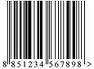 2. การบ่งชี้เลขหมายบนหีบสินค้าเพื่อการรับส่งสินค้า
รายการเพื่อการค้ารายการหนึ่ง มีคำจำกัดความ หมายถึงรายการใดๆ ก็ตามซึ่งมีความหมายจำเป็นในการเรียาข่าวสารข้อมูล ที่ได้มูลที่ได้ถูกกำหนดไว้ล่วงหน้าแล้ว และรายการนั้น อาจจะมีการกำหนดราคา หรือได้สั่งซื้อไว้แล้ว
    หากมีการรวมอยู่ในฐานขัอมูล รายการเพื่อการค้าเล่านี้จะถูกกำหนดเลยหมายด้วย GTIN ซึ่งมีโครงสร้างเลยหมาย 4แบบ ได้แก่.1
  -EAN-8 ,EAN-12,EAN-13, EAN-14
2.1 องค์ประกอบของเลขหมาย
          โครงสร้างเลขหมายทั้ง 4 แบบเมื่อใดที่เลือกใช้โครงสร้างได้โครงสร้างหนึ่งสำหรับสินค้ารายการหนึ่ง และได้มีการกำหนดเลขหมายไว้แล้ว
-ตัวบ่งชี้  ใช้เฉพาะเลขหมาย EAN-14 เท่านั้นมีหมาเลข 1-8 ที่เป็นค่าสำหรับบอกจำนวนเฉพาะที่แน่นอนของสินค้า
GTIN   - หมายเลขอ้างอิงประจำตัวสินค้า โดยปกติจะมีตัวเลขจำนวน 1-6 หลักและตัวเลขเหล่านี้จะไม่มีความหมายใดๆหมายความว่า ตัวเลขแต่ละหลัก จะไม้เกี่วยโยงกับการแล่งแยกประเภท หรือนำไปสุ่ความหมาย ที่เป็นข่าวสารข้อมูลเฉพาะเจาะจง 
   - หมายเลขตรวจสอบ คื่อ หมายเลขหลักสุดท้าย ของ GTIN หมายเลขนี้ คำนวณได้จากหมายเลขทุกหลัก ก่อนหมายเลขสุดท้าย และถูกใช้เพื่อให้แน่ชัดว่าบาร์โค้ดนี้ เครื่อสแกนเนอร์อ่านได้ถูกต้อง
2.2 ใครเป็นผู้รับผิดชอบในการกำหนดเลขหมายของรายการสินค้า
- กฎหมายทั่วไป
      บริษัท ซึ่งเป็ฯเจ้าของที่ซื่อคราสินค้า ไม่ว่าจะผลิตที่ไหนใครเป็นผู้ผลิตจะเป็นผู้รับผิดชอบ ในการกำหนดเลขหมาย
- ข้อยกเว้น
      สิ่นค้าที่มิได้มีรหัสกำหนดจากแหล่งผิตโดยเจ้าของตราสินค้ารายการใดมิได้มีการกำหนดเลขหมายที่แหล่งผลิต ผู้นำเข้าสามารถระบุเลขหมายใช้ชั่วคราว ตามความต้องการของลูกค้าทางหนึ่ง ผู้ค้าปลีสามารถรระบุภายในเพื่อใช้ภายในหน่วยงานของตน ให้กับสินค้าที่ยังไม่ได้กำหนดเลขหมายGTIN
- รายการสินค้าที่ไม่มีชื่อคราสินค้าและสินค้าทั่วๆไป
       รายการสินค้า ที่ไม่มีชื่อคราสินค้าและสินค้าทั่วๆ ไป ไม่มีป้ายเฉพาะตัว ไม่มีรหัสกำหนดที่แหล่งผลิตอาจมีลักษณะเฉพาะกรณีรายการสินค้าที่เหมือนกันนี้สามารถมีเลยหมาย GTIN ต่างกันได้ สิ่งนี้จะมีผลการะทบต่การจัดการแฟ้มข้อมูลของคอม
2.3 มีข้อพิจารณาอะไรบ้าง ในการกำหนดเลขหมายสินค้า
กฎทั่วไป คือ มีความ่จำเป็นที่จะต้องมีแลขหมาย GTIN เฉพาะเจาะจงสำหรับสินค้าแต่ละชนิดจึงมีความหมายว่า ข้อแตกต่างแต่ละอย่าง จะตัองมีการกำหนดเลยหมายที่ด่างกันออกไป ไม่ว่าเมื่อใดที่มีความแคกต่างเกิดขึ้นในทางได้ก็ตาม ที่ปรากฎให้เห็นและมีคามสำคัญต่อคู่ค้าทุกคนในโซ่อูปทาน
3. หลักเกณฑ์การเปลี่ยเลยหมายGTINหรือการใช้เลยหมายเดิม
3.1 การเ ปี่ยนเลขหมายจะเปลี่ยนเมื่อใด
       เมื่อมีการคเปี่ยนแปลงส่วนประกอบพื้นฐานสำคัญ ที่เป็นคุณสักษณะของตัวสินค้า การสร้างสินค้าใหม่ และจะมีผลถึงการกำหนดเลขหมาย GTIN ใหม่ แต่ในบางอุตสาหกรรม เช่นด้านสาธารณสุข แม้แต่การเปลี่ยนแปลงเพียงเล็กน้อยในส่วนประ